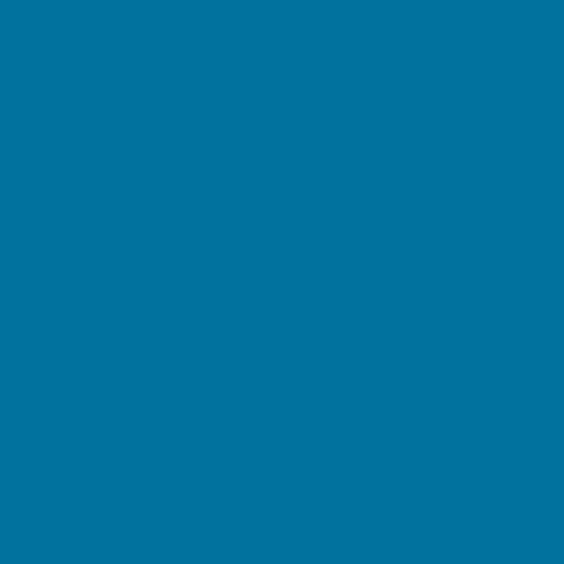 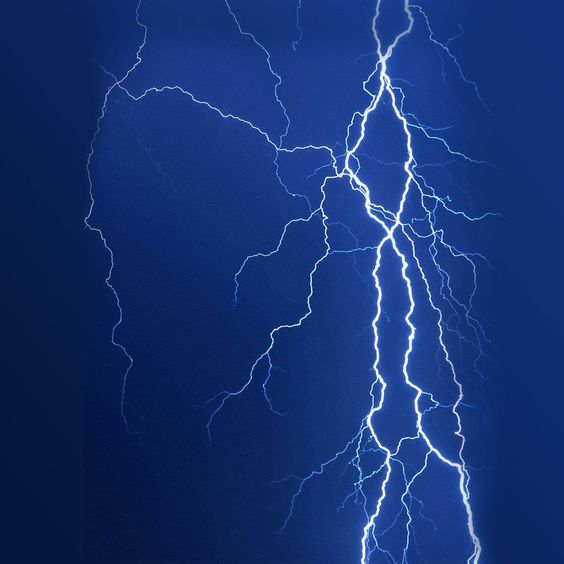 تقرير عن.........................................

اسم الطالب....................................... 

الصف:............................................
البرق و الرعد و الصاعقة
1- الرعد: هو الظاهرة الصوتية الناتجة عن التفريغ الكهربائي. 
2- البرق: في الأيام التي تتلبد فيها السماء بالغيوم، تتصادم قطرات الماء او جسيمات الجليد مسببة تولد شحنات كهربائية علي السحب تظهر كشرارة ضوئية.
1
3- يحدث البرق و الرعد معا لكن نرى البرق قبل ان نسمع الرعد.
 
4-  ما سبب رؤية البرق قبل سماع الرعد؟ 
الإجابة: لان الضوء اسرع من الصوت في الهواء
2
الفرق بين البرق و الصاعقة
البرق: 

يحدث بين أجزاء مختلفة من السحب
الصاعقة: 

تحدث بين السحب و جسم مرتفع عن سطح الأرض نتيجة اختلاف الشحنة على كل منهما.